October 15, 2012
English 12
October 15, 2012
PI Roundtable discussion… Circle up your desks!
Did YOU know?
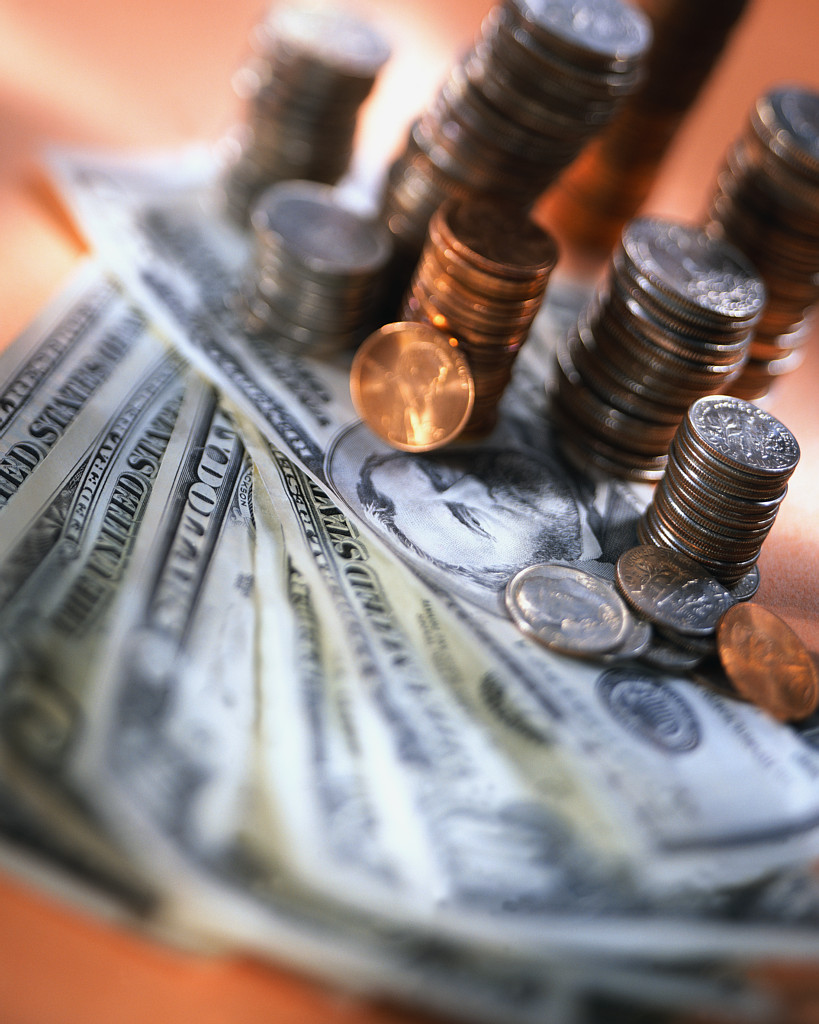 Halloween is the second highest grossing commercial holiday after Christmas.